Pediatric readiness…are you ready?
Southeast regional trauma advisory council Cutting Edge in Trauma conference
Lorin R. Browne, DO, FAAP
Associate Professor, Pediatrics and Emergency Medicine			Director, Pediatric Readiness
Medical College of Wisconsin									Children’s Wisconsin
objectives
Define and review Pediatric Readiness
Detail specifics of the National Pediatric Readiness Program 
Discuss impact of Readiness inclusion in ACS Trauma Verification
Introduce strategies for getting started with Readiness
Disclaimer #1
I have no relevant financial relationships to disclose
Disclaimer #2
I recognize the challenges faced by general EDs
65-year-old with chest pain
35-year-old motor vehicle collision
23-year-old with first trimester bleeding
4-year-old with radius/ulna fracture
84-year-oldwith altered mental status
6-month-old with difficulty breathing
What is Pediatric Readiness?
What is Pediatric Readiness?
What is Pediatric Readiness?
What is Pediatric Readiness?
What is pediatric readiness?
2006 - the IOM noted the following deficiencies in pediatric ED care:
availability of pediatric-sized equipment
access to other pediatric supplies and medication dosing
pediatric training for physicians, nurses, and staff
policies incorporating the unique needs of children
Institute of Medicine (now National Academy of Medicine), Committee of the Future of Emergency Care in the US Health System.  Emergency Care for Children: Growing Pains. Washington, DC: National Academies Press; 2006.
What is pediatric readiness?
2009 - “Guidelines for the Care of Children in the Emergency Department” revised (also revised in 2018)
expert consensus statement
authored by ACEP,  AAP, and ENA
supported by EMS-C
Remick K, Gausche-Hill M, Joseph MM, Brown K, Snow SK, Wright JL, Pediatric Readiness in the Emergency Department. Ann Emerg Med. 2018 Dec;72(6):e123-e136.
What is pediatric readiness?
2013 – National Pediatric Readiness Project (Phase 1)
multi-phase quality improvement initiative to ensure all U.S. EDs have the essential guidelines and resources in place to provide effective emergency care to children
voluntary, self-administered, online assessment
provides a raw score and gap analysis to responding EDs
open to all US EDs
maintained by EMSC Innovation and Improvement Center
National Pediatric Readiness Project (NPRP)
Purposes are to:
establish a composite baseline of the nation’s capacity to provide care to children in the ED
to create a foundation for EDs to engage in pediatric QI processes
to establish a benchmark that measures an ED improvements over time
National Pediatric Readiness Project (NPRP)
Highlights from the 2013 NPRP assessment (4,000+ EDs, 83%)
median score 70/100
higher median scores observed with increasing pediatric volumes
52% had pediatric physician coordinator, 60% had nurse coordinator
55% had no pediatric QI processes
53% did not include pediatric needs in disaster planning
trauma center status was not associated with higher pediatric readiness
National Pediatric Readiness Project (NPRP)
Highlights from the 2013 NPRP assessment (4,000+ EDs, 83%)
median score 70/100
higher median scores observed with increasing pediatric volumes
52% had pediatric physician coordinator, 60% had nurse coordinator
55% had no pediatric QI processes
53% did not include pediatric needs in disaster planning
trauma center verification was not associated with higher pediatric readiness
National Pediatric Readiness Project (NPRP)
Why does the NPRP matter?
National Pediatric Readiness Project (NPRP)
Why does the NPRP matter?
In over 20,000 critically ill children seen in more than 400 EDs
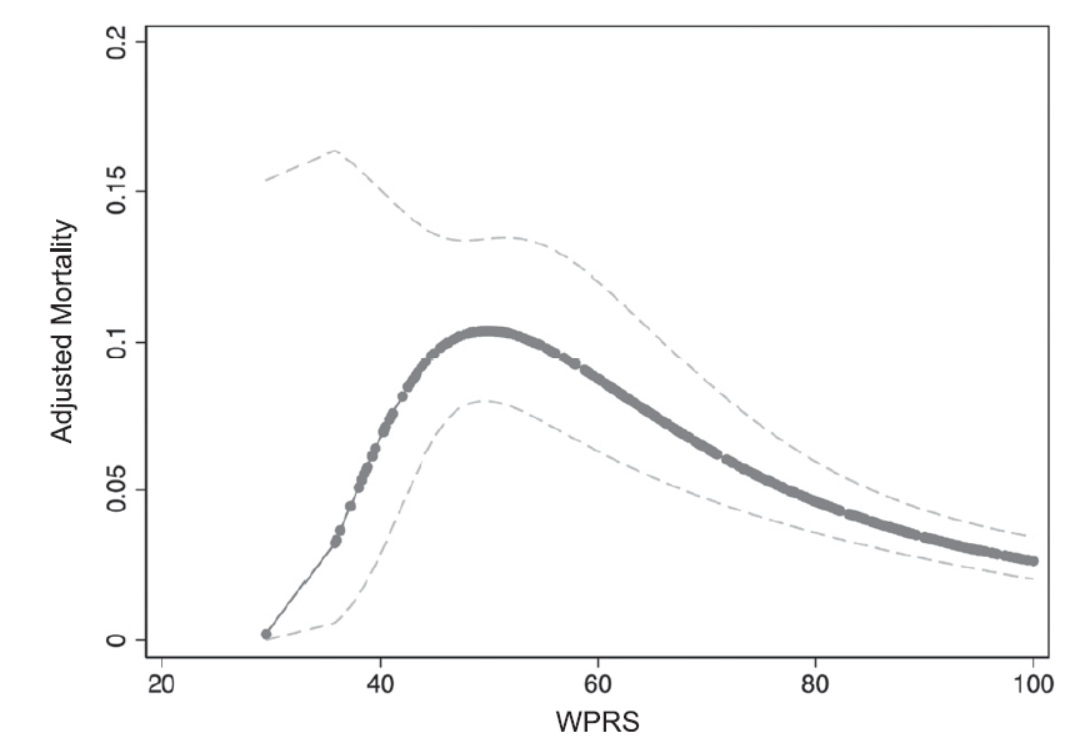 Ames SG, Davis BS, Marin JR, Fink EL, Olson LM, Gausche-Hill M, Kahn JM. Emergency Department Pediatric Readiness and Mortality in Critically Ill Children. Pediatrics. 2019 Sep;144(3):e20190568
National Pediatric Readiness Project (NPRP)
In response to the 2013 NPRP assessment,
the AAP, ACEP, and ENA joint policy statement was updated
the NPRP assessment was revised and was readministered in 2021
National Pediatric Readiness Project (NPRP)
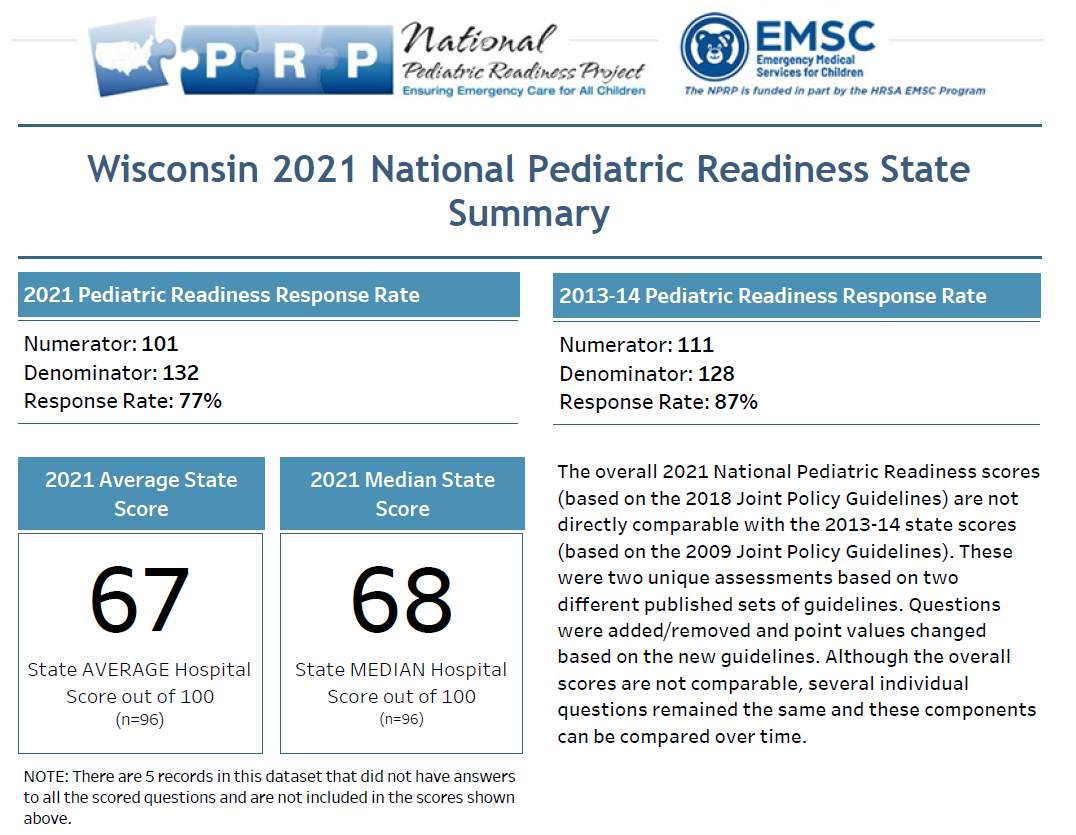 National Pediatric Readiness Project (NPRP)
Essential domains in the 2021 NPRP assessment
Administration and Coordination of Care (19 points)
National Pediatric Readiness Project (NPRP)
Essential domains in the 2021 NPRP assessment
Administration and Coordination of Care (19 points)
Physicians and Providers (10 points)
National Pediatric Readiness Project (NPRP)
Essential domains in the 2021 NPRP assessment
Administration and Coordination of Care (19 points)
Physicians and Providers (10 points)
Quality Improvement (7 points)
National Pediatric Readiness Project (NPRP)
Essential domains in the 2021 NPRP assessment
Administration and Coordination of Care (19 points)
Physicians and Providers (10 points)
Quality Improvement (7 points)
Pediatric Patient Safety (14 points)
National Pediatric Readiness Project (NPRP)
Essential domains in the 2021 NPRP assessment
Administration and Coordination of Care (19 points)
Physicians and Providers (10 points)
Quality Improvement (7 points)
Pediatric Patient Safety (14 points)
Policies, Procedures, and Protocols (17 points)
National Pediatric Readiness Project (NPRP)
Essential domains in the 2021 NPRP assessment
Administration and Coordination of Care (19 points)
Physicians and Providers (10 points)
Quality Improvement (7 points)
Pediatric Patient Safety (14 points)
Policies, Procedures, and Protocols (17 points) 
Equipment, Supplies, and Medications (33 points)
ACS Trauma verification and NPRP
43% of US children live farther than 30 miles from a verified pediatric trauma center
ACS Trauma verification and NPRP
43% of US children live farther than 30 miles from a verified pediatric trauma center
Trauma center verification DOES NOT track with pediatric readiness independently of pediatric specialty centers
ACS Trauma verification and NPRP
43% of US children live farther than 30 miles from a verified pediatric trauma center
Trauma center verification DOES NOT track with pediatric readiness independently of pediatric specialty centers
Beginning in March 2023, NPRP assessment will be required by all centers seeking initial or ongoing ACS Trauma Verification
ACS Trauma verification and NPRP
43% of US children live farther than 30 miles from a verified pediatric trauma center
Trauma center verification DOES NOT track with pediatric readiness independently of pediatric specialty centers
Beginning in March 2023, NPRP assessment will be required by all centers seeking initial or ongoing ACS Trauma Verification
ACS Trauma verification and NPRP
[Discuss impact on general medical centers]
Getting starting with NPRP
[One slide on each of the following]
Take the assessment
Review your score and gap report
Determine which gap to address
Use available resources (EIIC, Wisconsin toolkit, children’s hospitals)
Questions
THANK YOU!

Lorin Browne
lbrowne@mcw.edu